DİJİTAL ÖLÇÜ BİRİMLERİ
Dijital Ölçüler 
konusunu öğreneceğiz
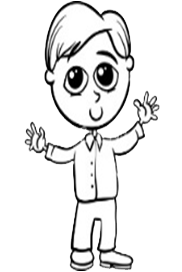 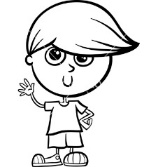 Bilgisayarlarda bilgilerimizi nereye kaydederiz ?
Flash Bellekler
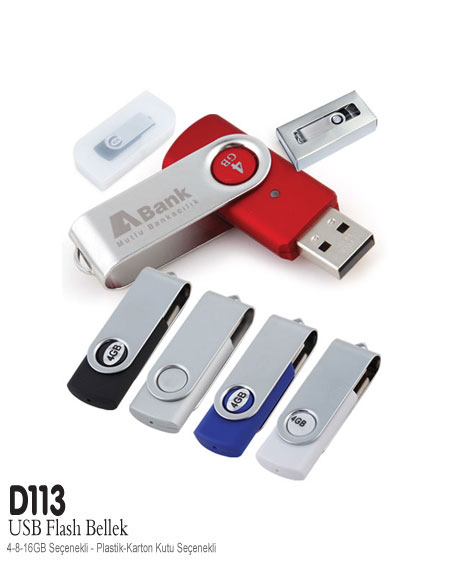 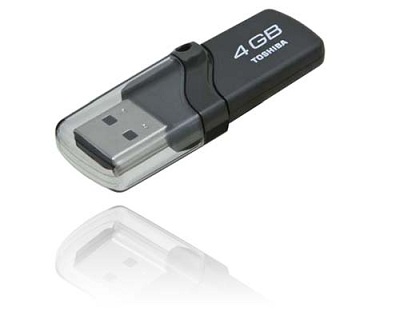 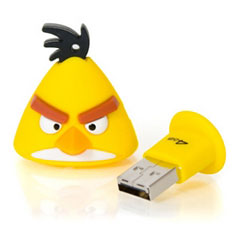 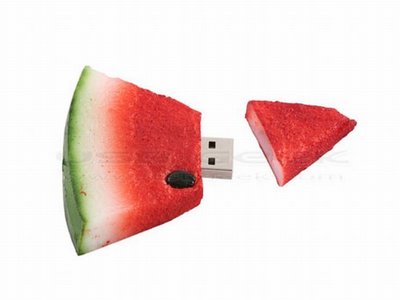 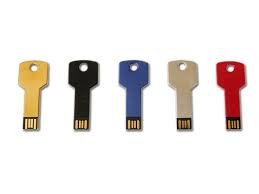 Sabit ve Taşınabilir Diskler
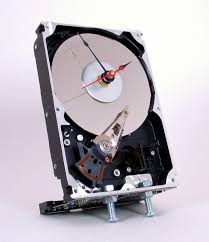 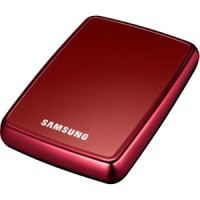 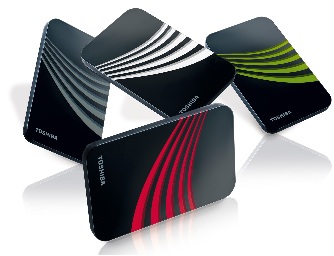 CD ve DVD’ler
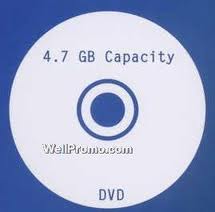 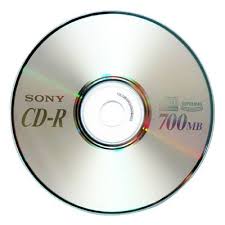 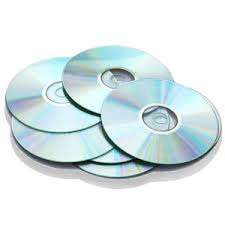 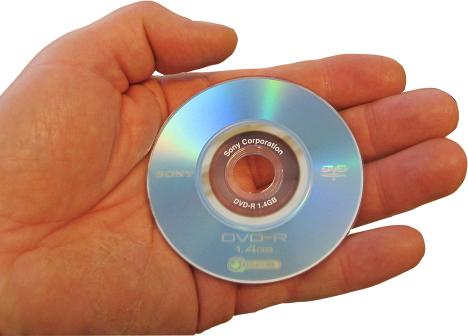 Peki Bu Ortamların Belirli Bir Büyüklüğü Yok Mu ?
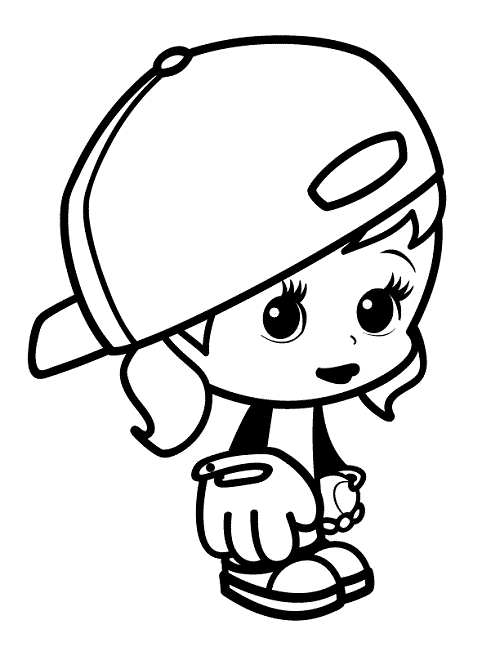 Farklı Ölçü Birimleri
Günlük hayatımızda birçok ölçü birimi kullanıyoruz.
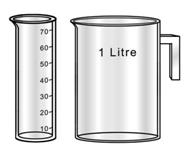 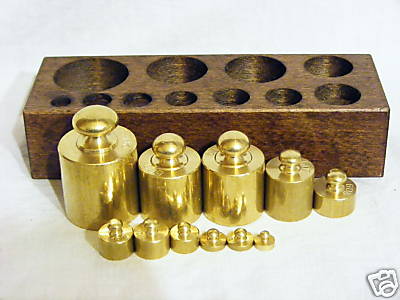 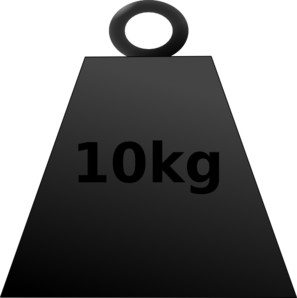 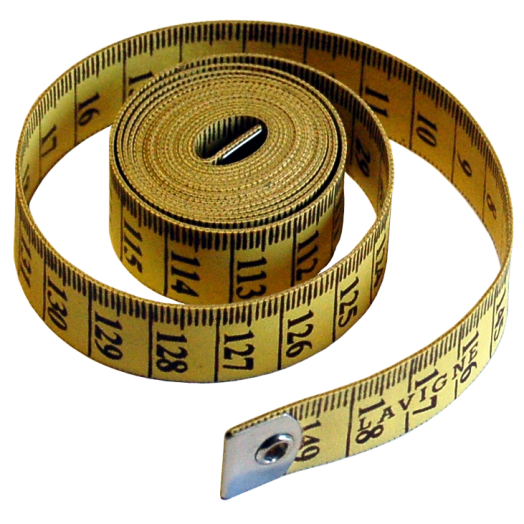 Şimdi Bilgisayardaki
 Ölçü Birimlerini Öğrenelim
Bit
1024 Bayt=1 KiloByte
1024 MegaByte=1 GigaByte
1024 KiloByte=1 MegaByte
1024 GigaByte=1 TeraByte
8 Bit=1 Byte
Birimler birbirine çevrilebilir
NOT: Bir basamak büyük bir birime çevrilirken küçük birim 1024 ile çarpılır.
Büyükten Küçüğe Sıralayalım
GB
MB
KB
Bayt
Bit
gigabyte
megabyte
kilobyte
byte
bit
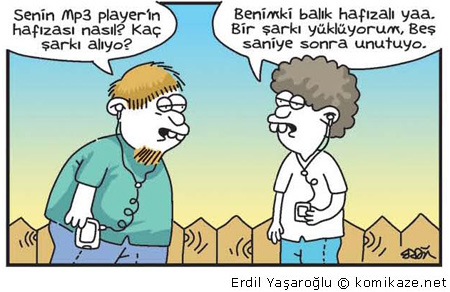 Peki Biz bilgisayarda oluşturduğumuz dosyaların büyüklüğünü bilebilir miyiz?
Faremiz ile dosyamızın üzerine sağ tıklayıp özellikler seçeneğini seçiyoruz.

Açılan pencerede dosyamızın büyüklüğünü görebiliriz.
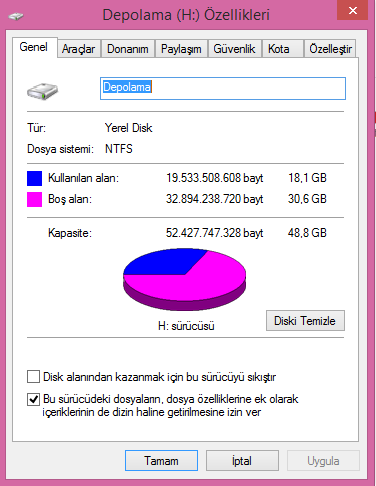 Ne Kadar Bilgi Saklar ?
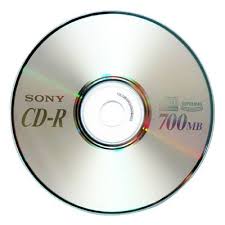 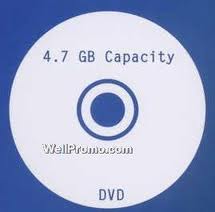 Bir DVD
 4.7GB bilgi alır.
Bir CD
 700 MB bilgi alır.
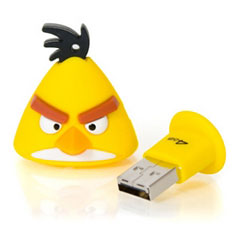 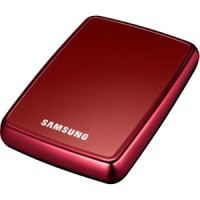 Flash Bellekler
8GB-16GB-32GB-64GB-128GB
Sabit ve Taşınabilir Diskler
160GB-250GB-500GB-1TB
BİTTİ